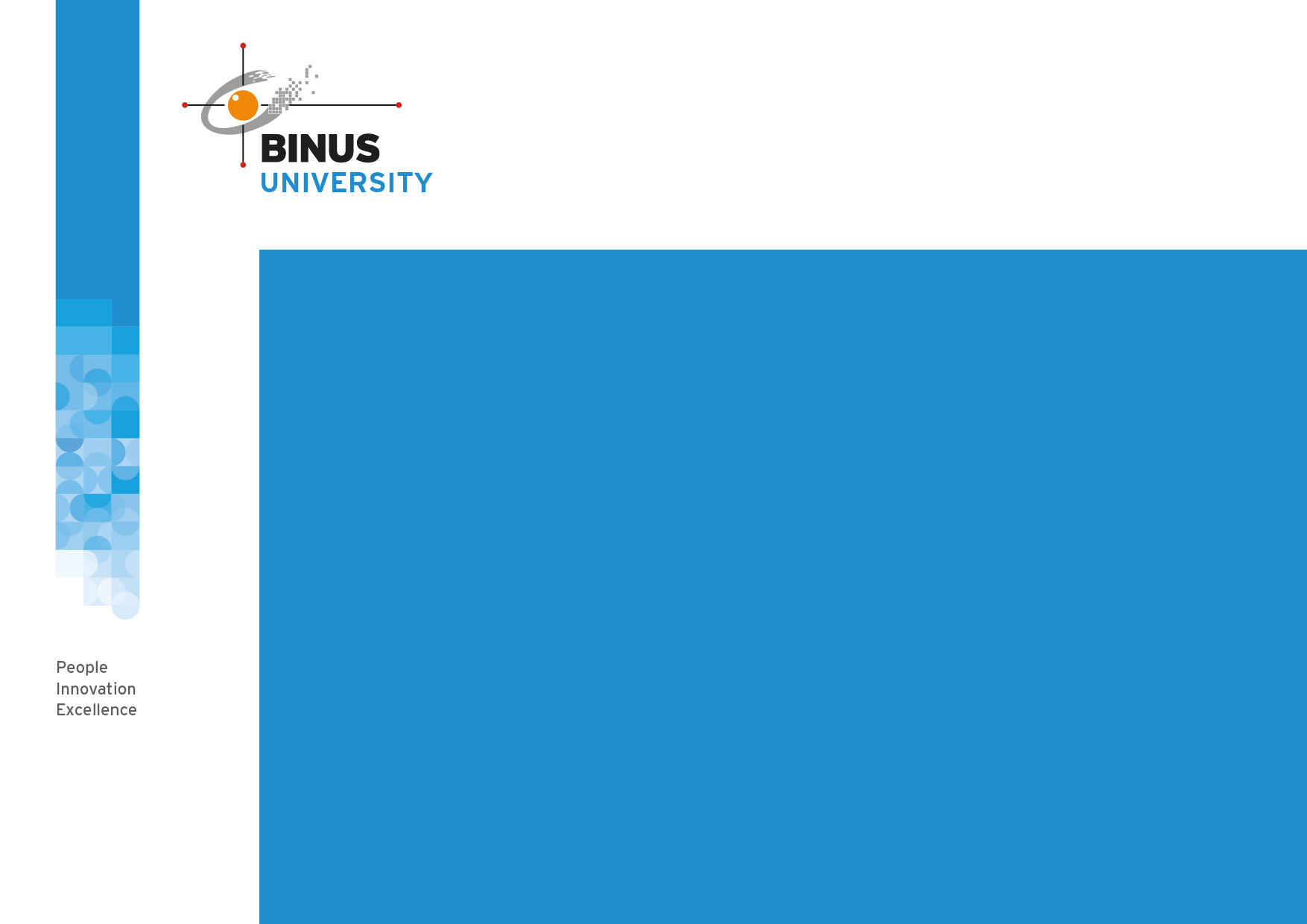 STUDENT ORGANIZATION UPDATE
BINUS University
3 Juni 2016
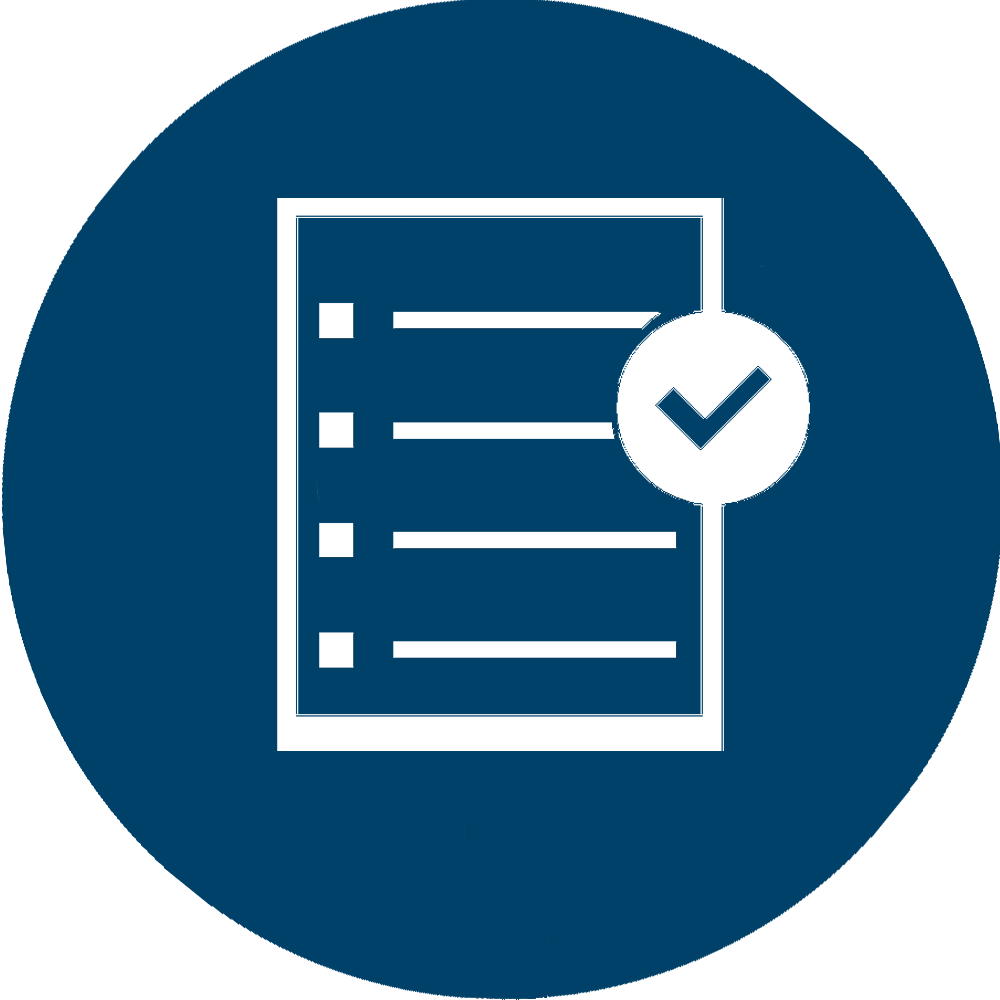 AGENDA
Review & Report : Redesign Logo O.K.
Self Audit bagi Organisasi Kemahasiswaan
Review & Report : LKMM
Konsep Ketua Umum 2017 & 3+1 (tantangan & peluang)
Program Pembekalan Bakal Calon Ketua Umum 2017
Campur Sari
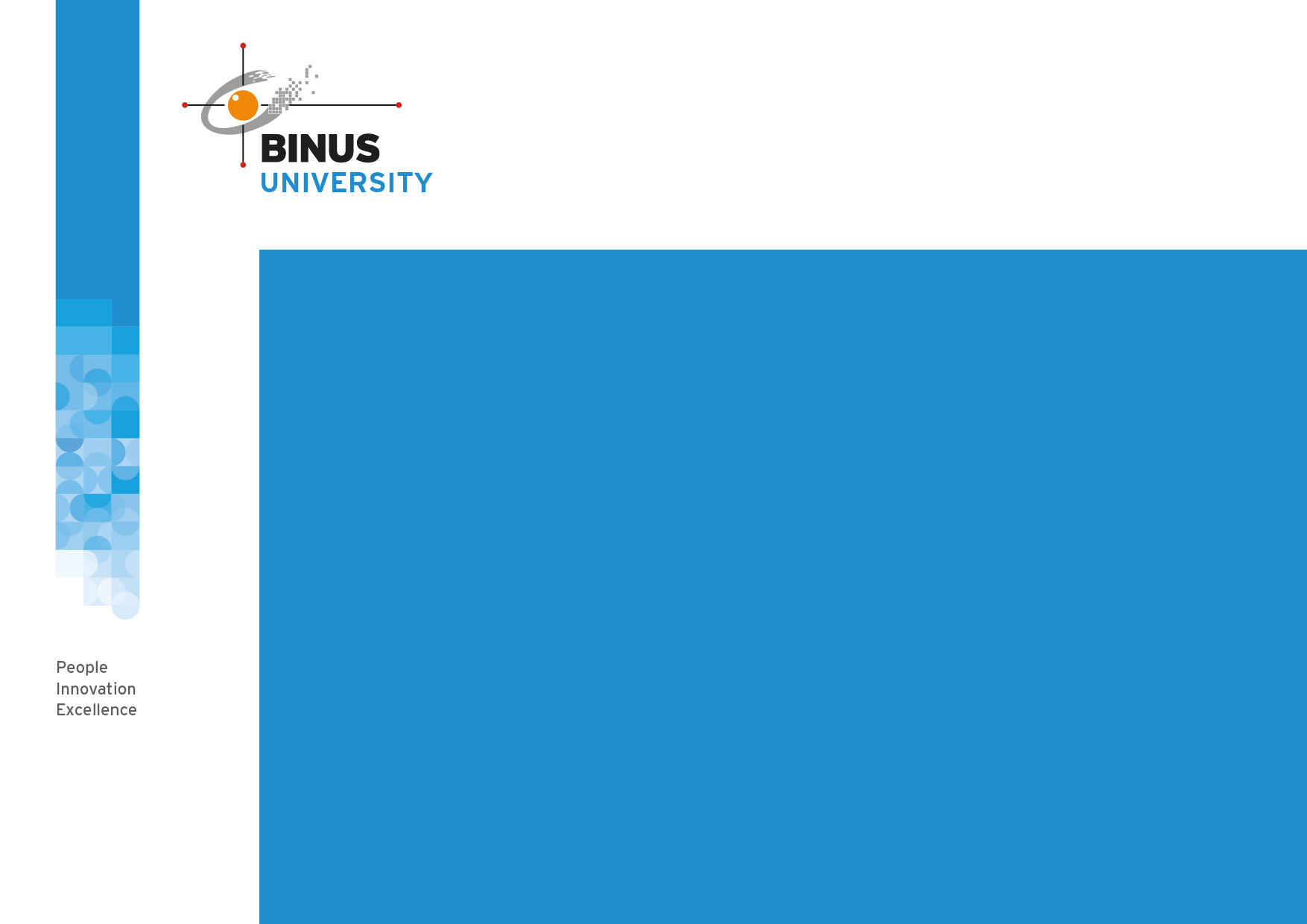 PROGRAM PEMBEKALAN
Bakal Calon Ketua Umum O.K. 2017
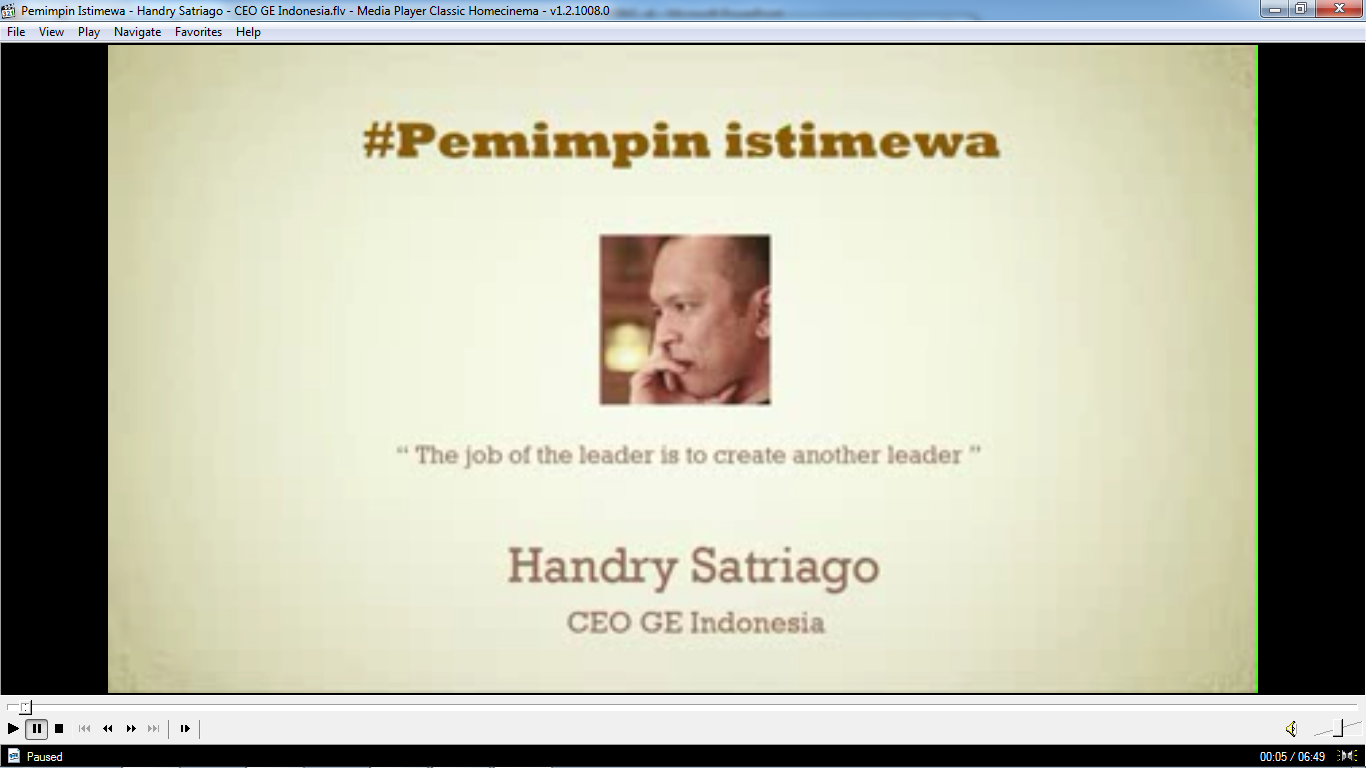 Sumber : http://inibudi.org/materi-video/pemimpin/
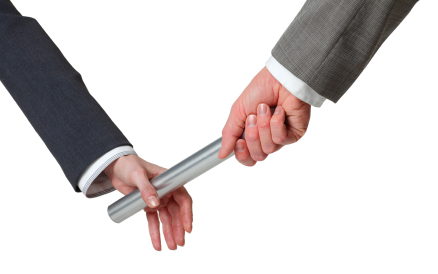 SIKLUS PROGRAM PEMBEKALAN (sebelum PEMILU)
SIKLUS PROGRAM PEMBEKALAN (setelah PEMILU)
BERKAS PENDAFTARAN
Surat pengajuan Balon Ketum 2017 dari O.K. terkait, lampirkan data (hardcopy & softcopy) :
 NAMA
 NIM
 JURUSAN
 IPK (UKM : >2,5 dan HMJ : >=2,75)
 SKS Kumulatif
 DATA KEIKUTSERTAAN LKMM & LDK)
No. Handphone & email
CV
LHS SEMESTER GANJIL 15/16
SURAT IJIN DARI ORANGTUA
SURAT KOMITMEN BALON KETUM 2017
PROGRAM PEMBEKALAN
MANAJEMEN STRATEGIK
ONLINE : self learning dan online test
F2F : in class training dan action learning project
KEGIATAN INDUKSI
BINUS University & Student Organization
Leaders Talk
DISKUSI dengan SOC
Coaching
Pengembangan potensi diri
TIMELINE
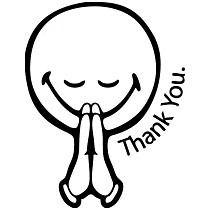